Activity

Building the narrative

Put students into pairs or groups of four. Each pair watches either the Nationalist or Unionist perspective.

Ask the pairs ‘what would be the two most important historical event to commemorate if you were a Catholic/Protestant?’ (dependent on which video the pair watched)

In what ways has the British government caused conflict?
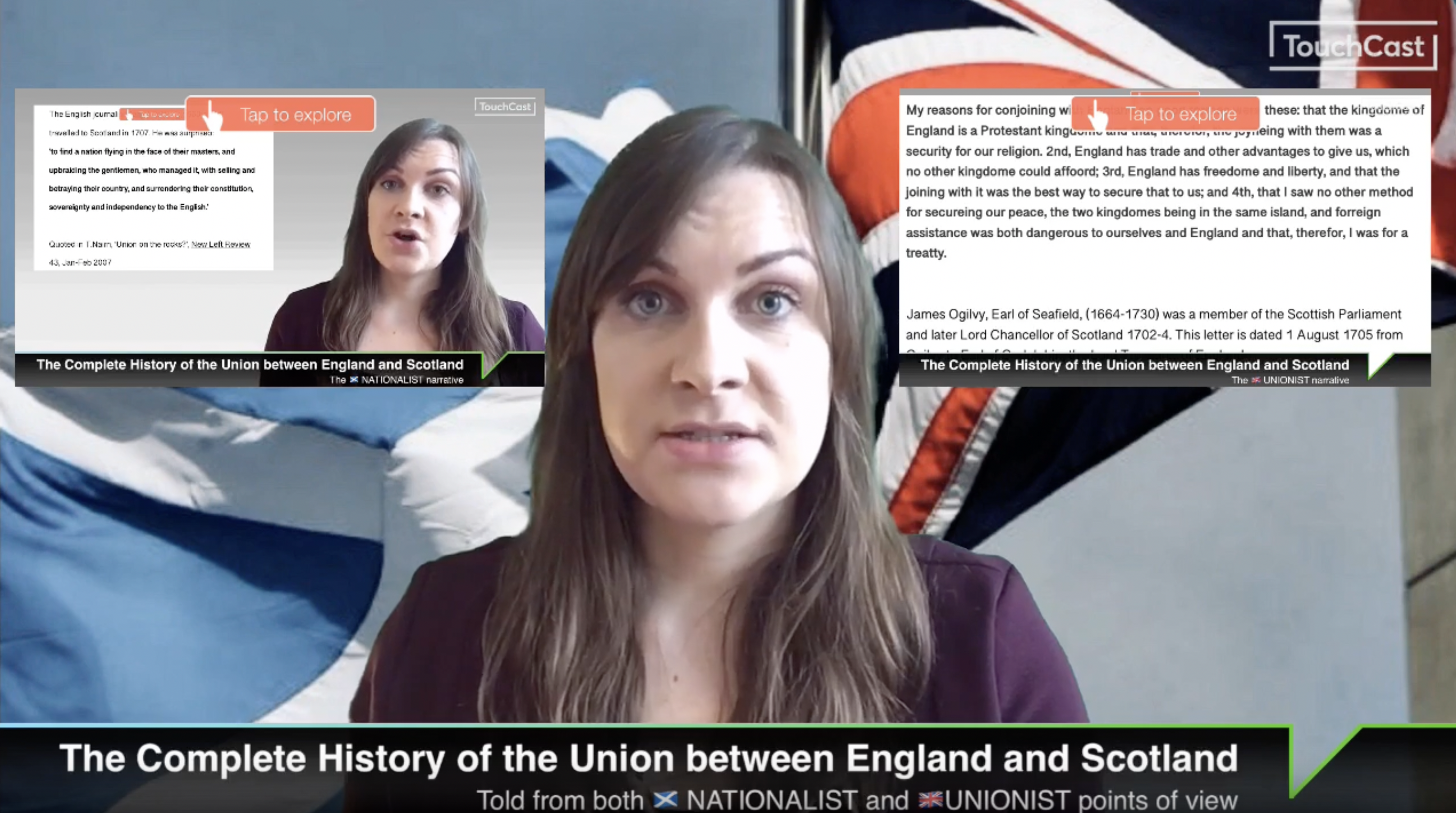 https://me.touchcast.com/s/jyn23v81sn
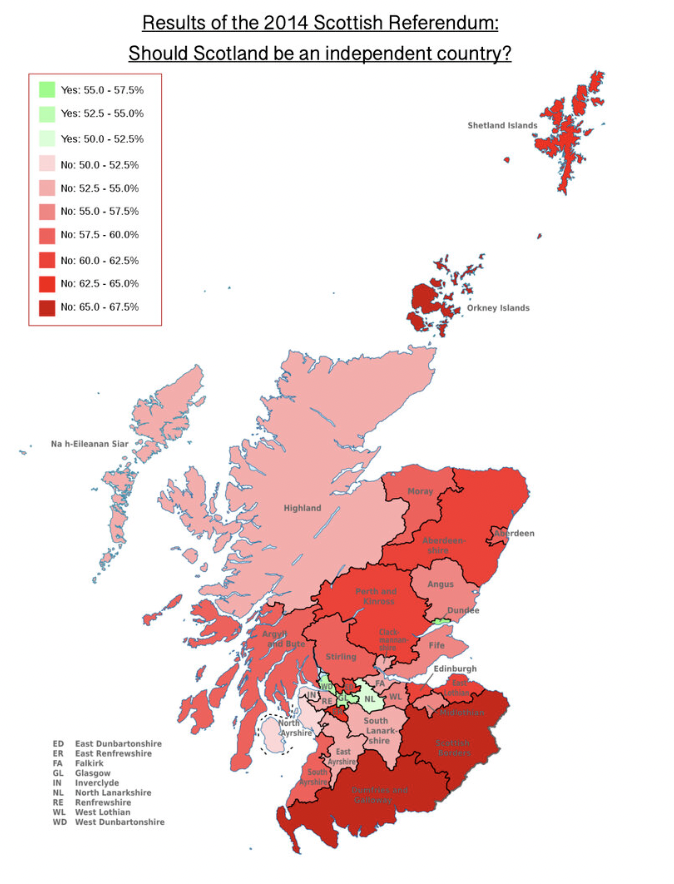 What can you learn from this source about Scottish national identity in 2014?
Key Enquiry:

Did the national identity of people living in Scotland after 1707 become more British?
Exploring Parallel Timelines

Part 1: In small groups, ask students to memorize as much content as they can in 10minutes.
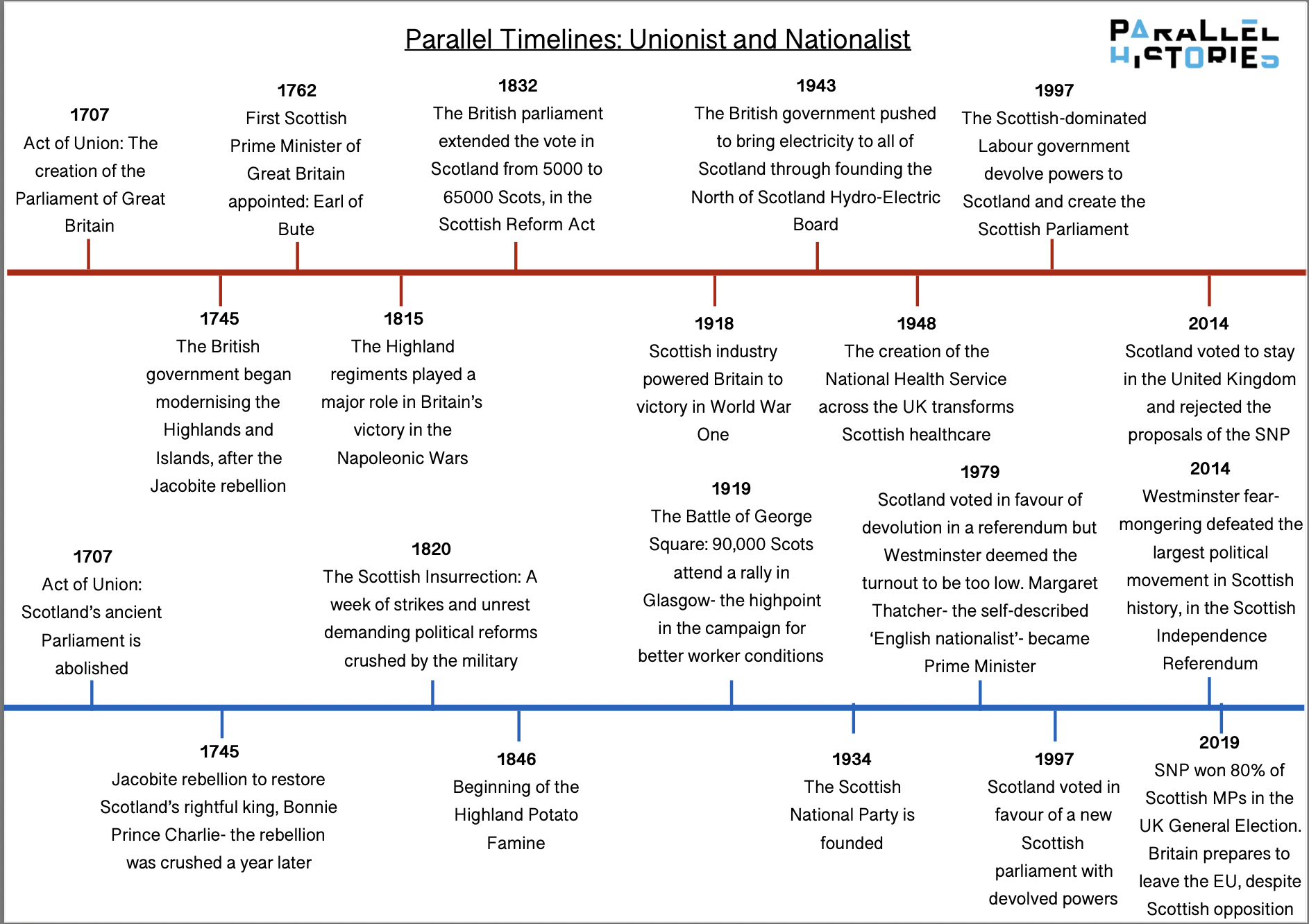 Red timeline = Unionist narrative

Blue timeline = Nationalist narrative
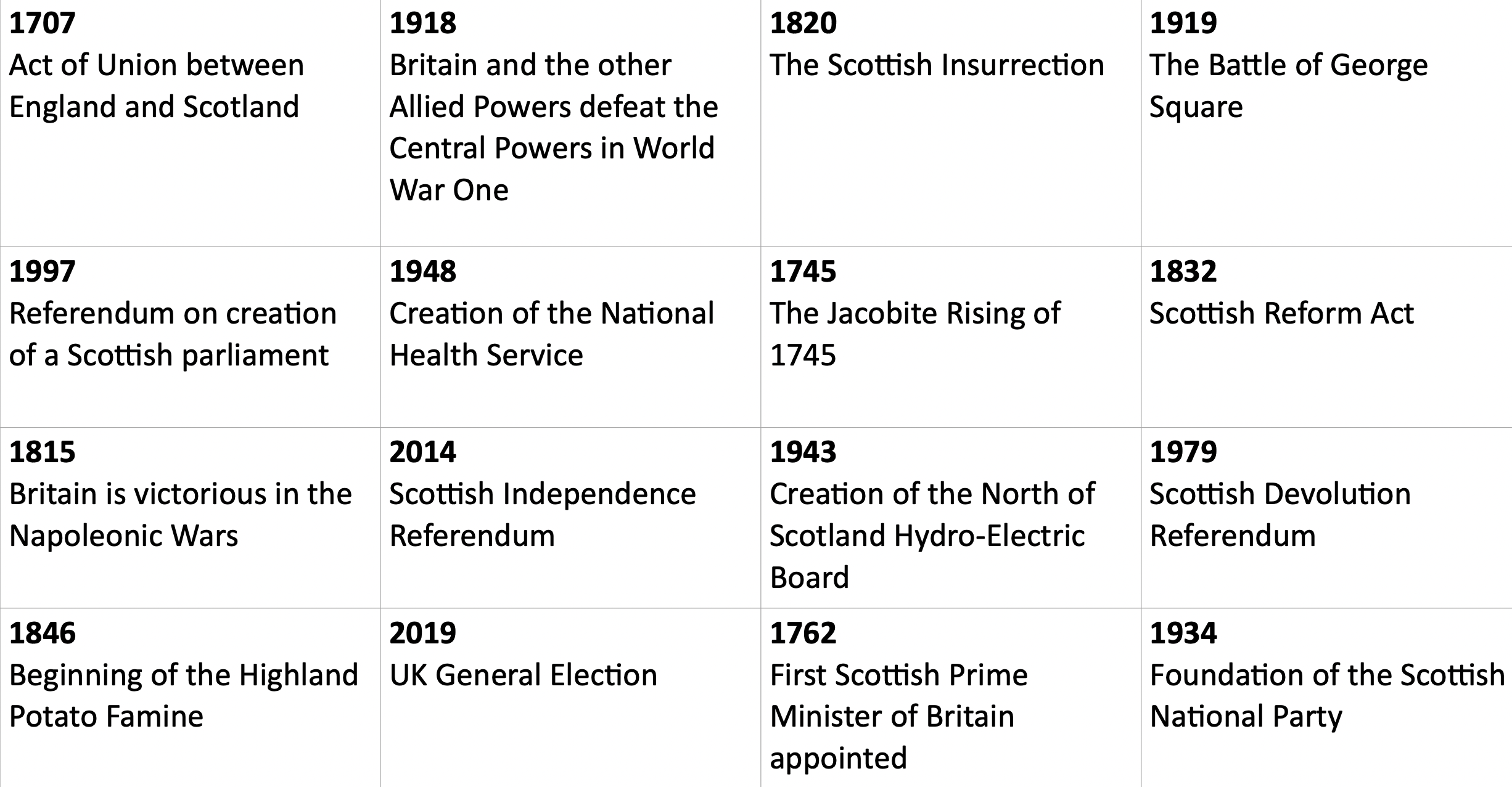 Exploring Parallel Timelines
Part 2: Ask students organise the cards and add some details to their parallel timelines:
One to use to tell the story that Scotland retained its Scottishness after Union
The other that Scotland became more British.
Discussion: Reviewing your timelines, ‘does our identity shape our study of history?’
Activity 
Prepare, Debate and Reflect
Create teams of 4
Provide each group with the source booklet 
Students are to explore the sources and use them as evidence to support their arguments.
They are then to write a 60 second speech to use in a debate.
Stage 1: Divide yourselves into two teams

Team 1: Yes, the national identity of people living in Scotland after 1707 became more British
Team 2: Not, the national identity of people living in Scotland after 1707 did not become more British
Stage 2: Your team’s arguments

From the video, agree as a team what four arguments you will use in a debate.
Stage 4: Writing your speech

Write a 60 second speech for your debate.  You can use this format to help you:
S – State your argument
E – Evidence from the source
E - Factual Evidence
L – Link
Stage 3: Explore the sources

In groups explore all the sources:
Make inferences
Question its reliability 
Question its utility

As a team choose the best source that would strengthen each argument
Activity 
Prepare, Debate and Reflect
Run debates in groups of ten (two teams of four and two judges) 
See guidance on debates and on how to judge debates.
The debates will run for 20 mins
Reflection for 5 mins
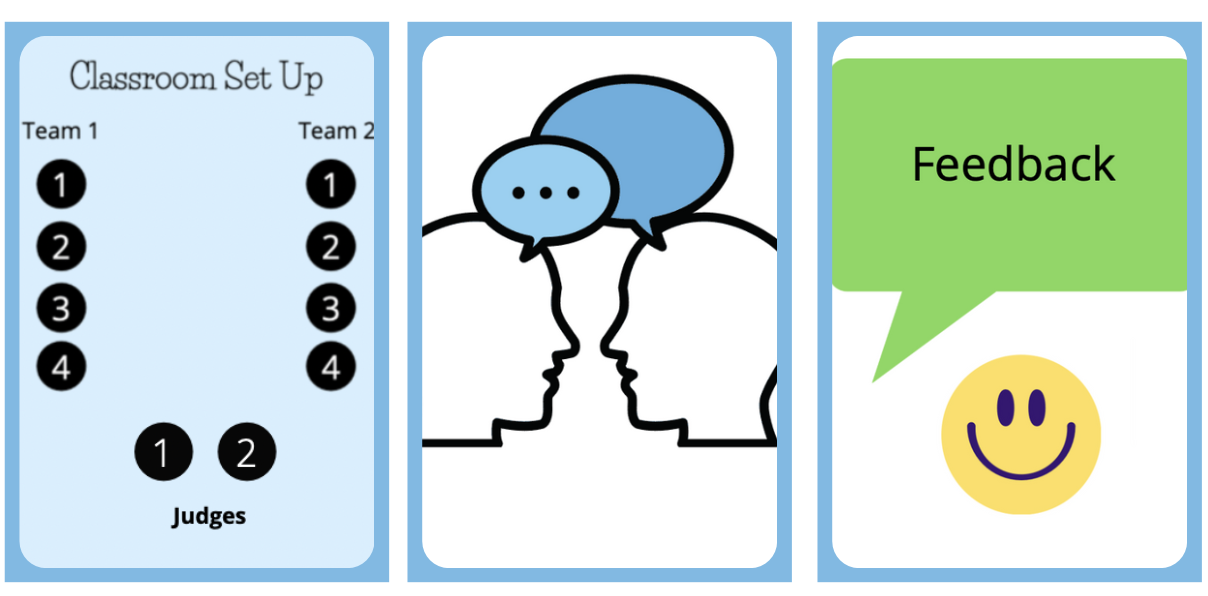 Homework
Short written answer - what was the strongest argument you heard against your side and why?
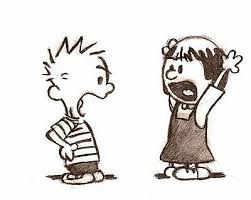